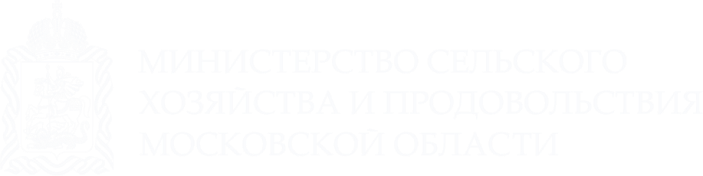 МИНИСТЕРСТВО СЕЛЬСКОГО
ХОЗЯЙСТВА И ПРОДОВОЛЬСТВИЯ
МОСКОВСКОЙ ОБЛАСТИ
НЕСАНКЦИОНИРОВАННАЯ УЛИЧНАЯ ТОРГОВЛЯ
1
ВИДЫ РАСПРОСТРАНЕННЫХ НАРУШЕНИЙ
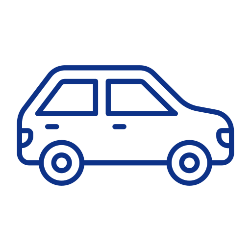 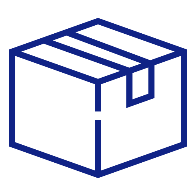 ТОРГОВЛЯ 
С АВТОМОБИЛЕЙ
ТОРГОВЛЯ 
НА КОРОБКАХ, ЗАБОРАХ
ТОРГОВЛЯ С ЗЕМЛИ
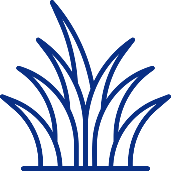 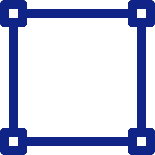 ТОРГОВЛЯ НА ГАЗОНАХ И ТРОТУАРАХ
3000
83 300
ВСЕГО камер 
«Безопасный регион»
ПОДКЛЮЧЕНО КИСКУСТВЕННЫЙ ИНТЕЛЕКТУ
2
ЦЕЛЬ И ЗАДАЧИ ПРОЕКТА
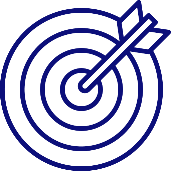 ЦЕЛЬ: 
Предотвращение нарушений в сферах ПДД и СанПиНа, легализация, устранение,  уличной торговли и снижение рисков продаж гражданами некачественного и небезопасного товара
ЗАДАЧИ:
Выявление фактов незаконной торговли искусственным интеллектом, формирование задачи в Государственной информационной системе «Мобильная диспетчерская платформа» и уведомление МСХ МО
Подтверждение факта незаконной торговли с помощью программного интерфейса «Мобильная диспетчерская платформа» 
Автоматическое информирование муниципалитетов о выявленных фактах незаконной торговли на их территории посредством «Мобильная диспетчерская платформа» 
Автоматическое уведомление устранения нарушения муниципалитетами МСХ МО
Подготовка отчетной информации о результатах проводимых мероприятий по выявлению фактов незаконной торговли
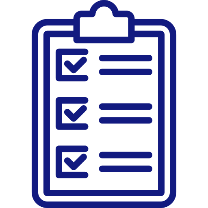 3
ЭТАПЫ ОБУЧЕНИЯ СИСТЕМЫ
1
Разметка на камерах области интереса
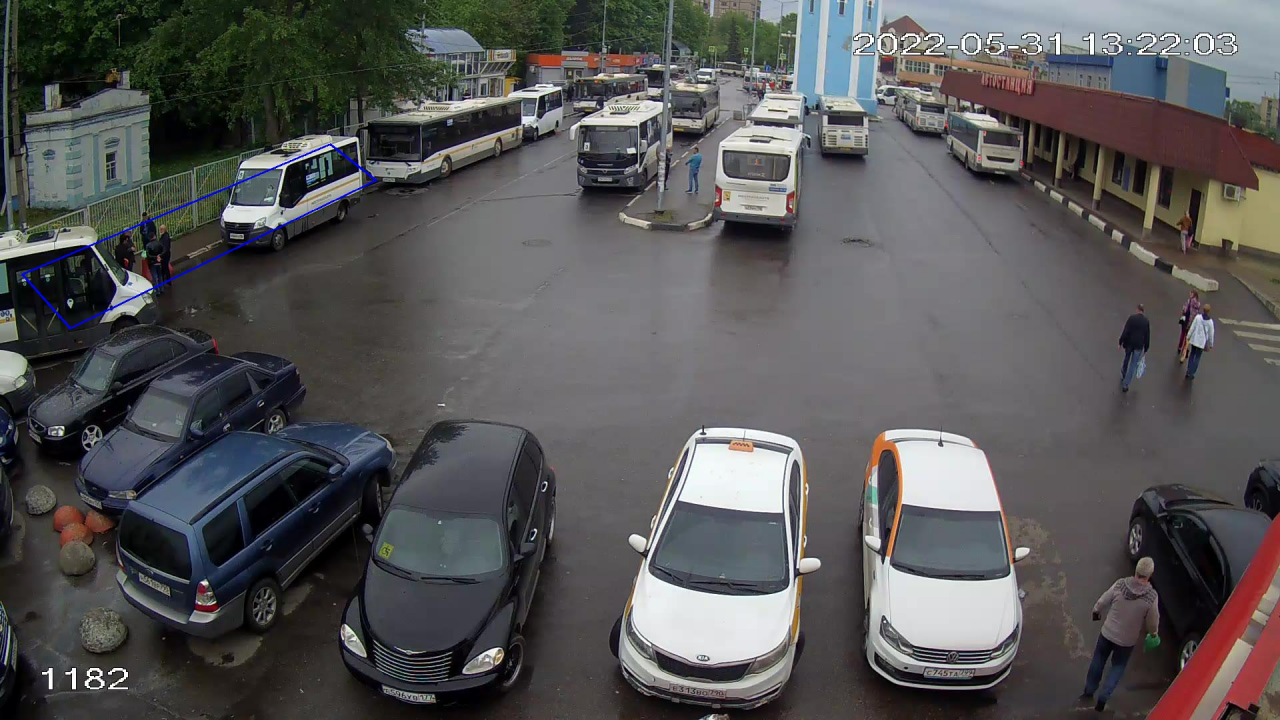 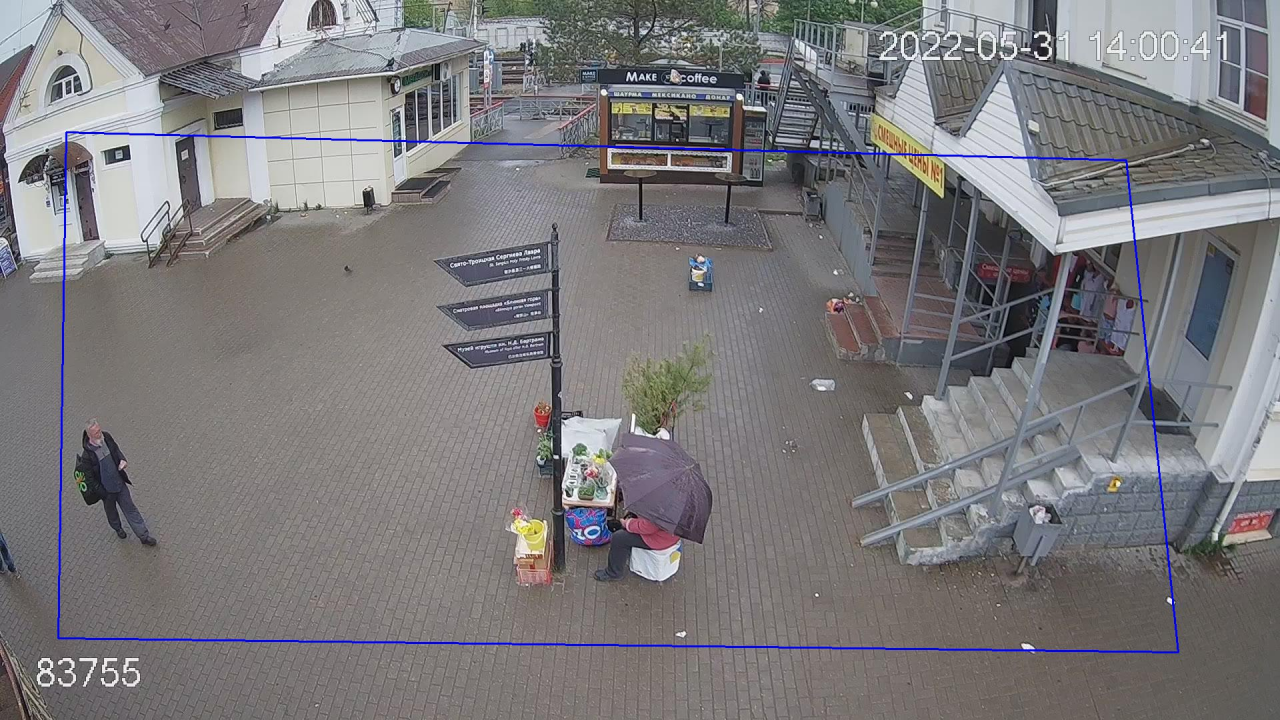 Сергиев Посад, Привокзальная площадь д.2, 
Обзор выхода с пригородных поездов
Пушкино, ул. Лермонтова 2, Стоянка автобусов и маршрутного такси
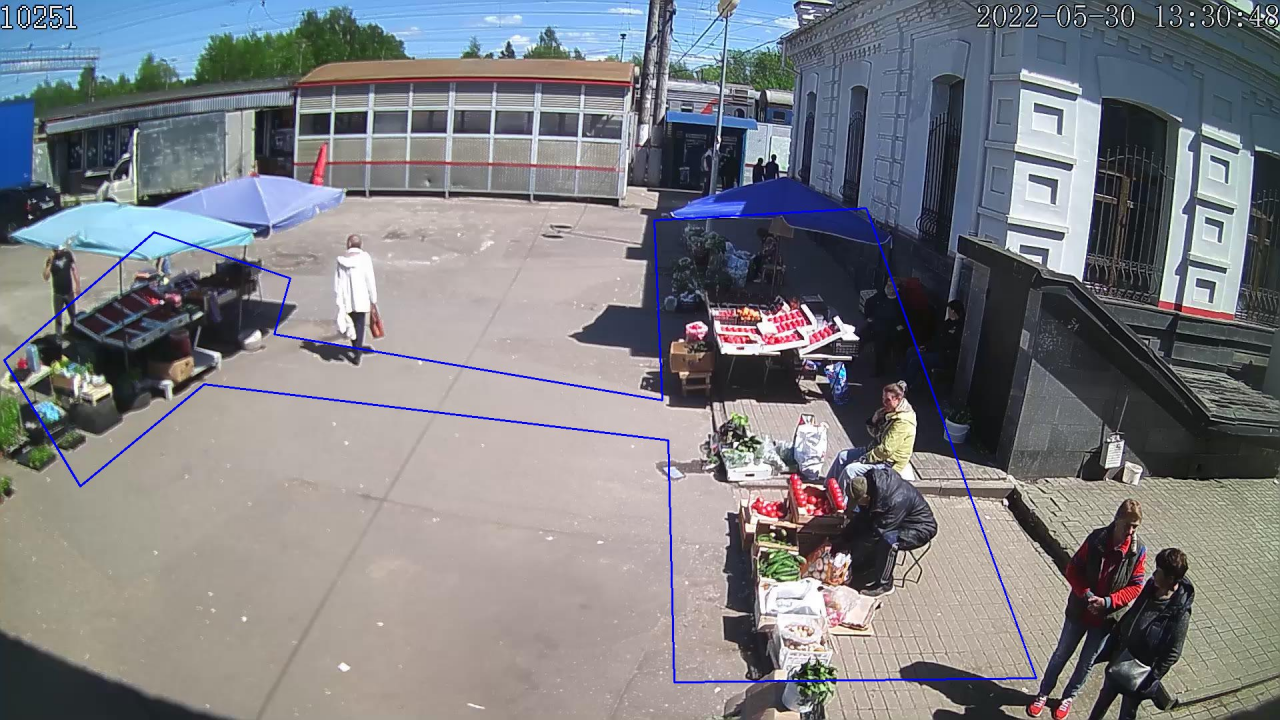 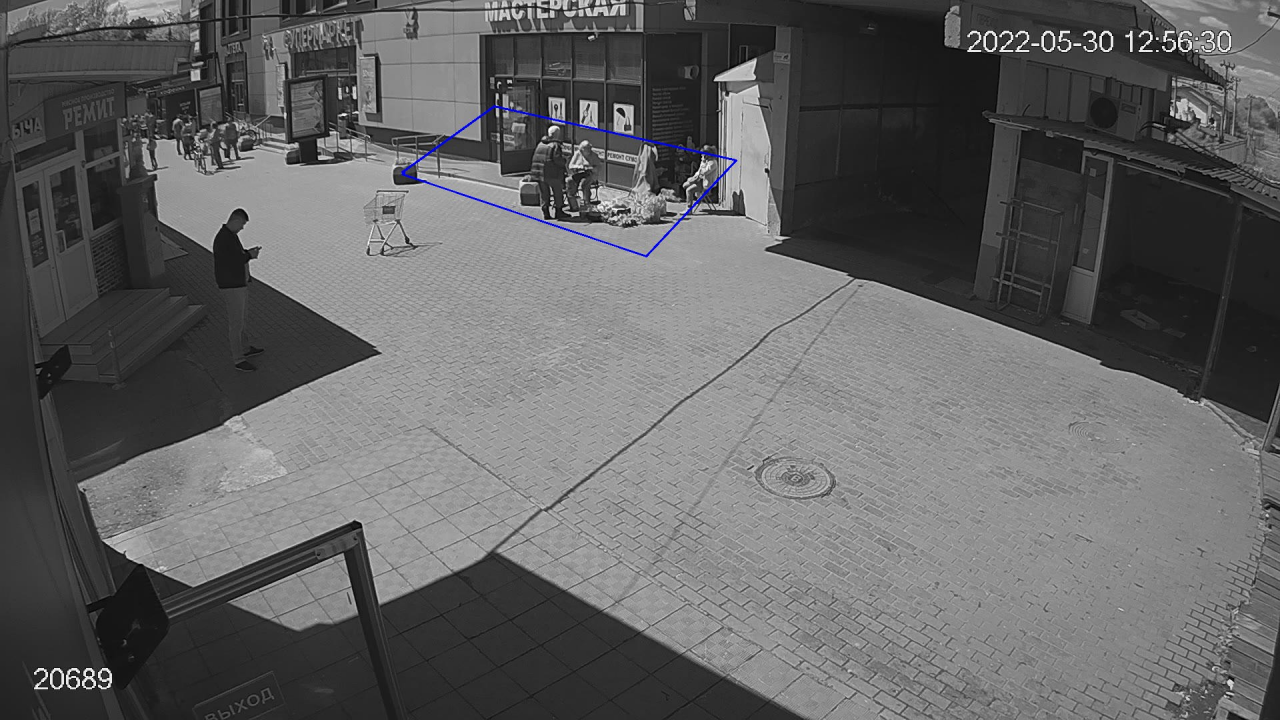 Чехов, Вокзальная площадь, 7а. Ж/д вокзал
4
Истра, ул. Железнодорожная 13, Обзор пешеходной зоны ж/д ст. «Дедовск»
ЭТАПЫ ОБУЧЕНИЯ СИСТЕМЫ
2
Настройка TG бота для подтверждения событий сотруднику МСХиП:
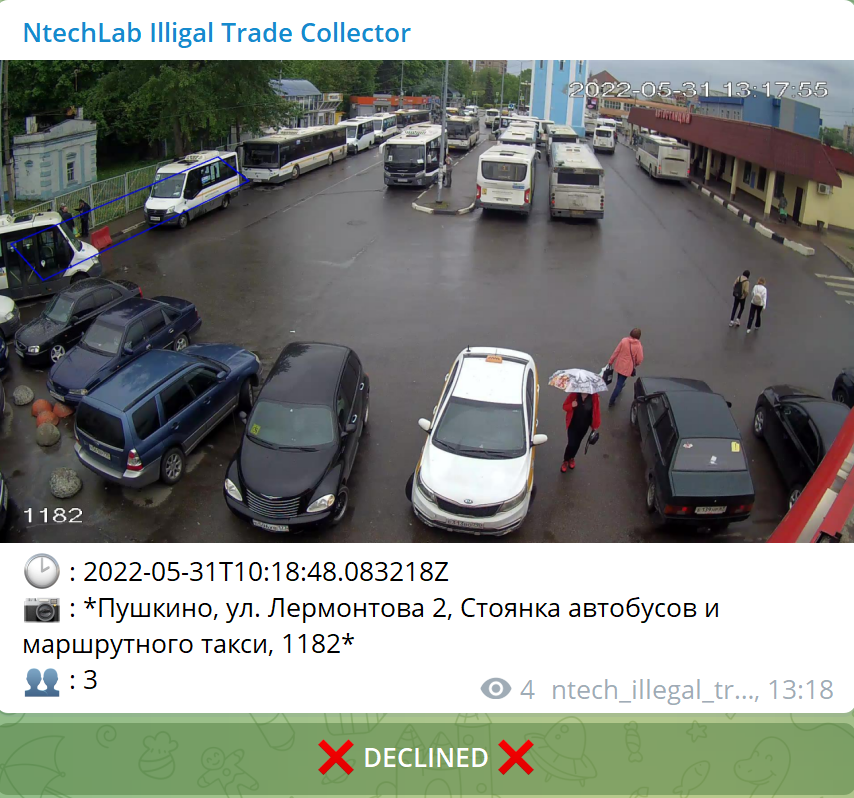 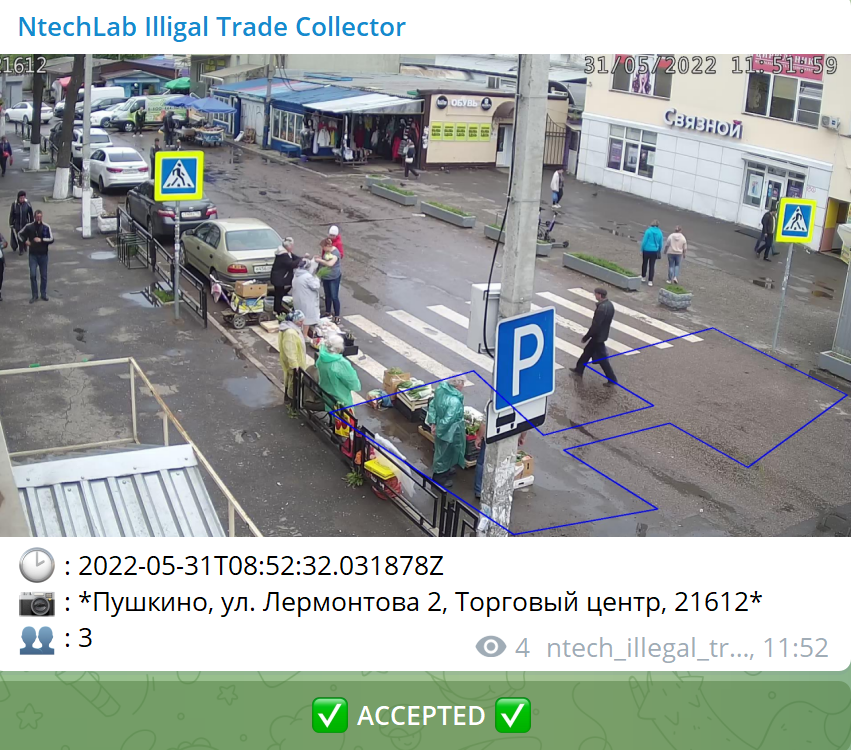 Незаконная торговля не подтверждена
Незаконная торговля подтверждена
3
Настройка TG бота муниципалитетам для устранения событий:
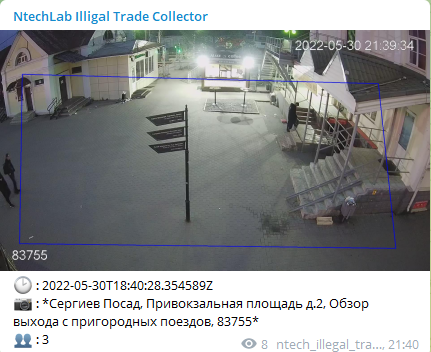 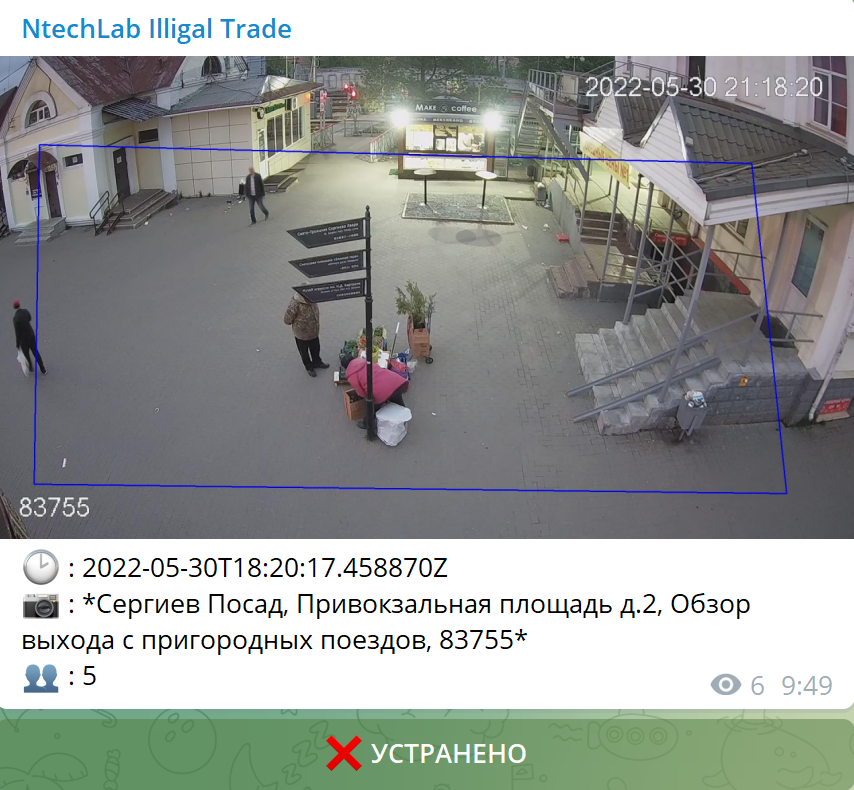 Незаконная торговля устранена
Незаконная торговля не устранена
5
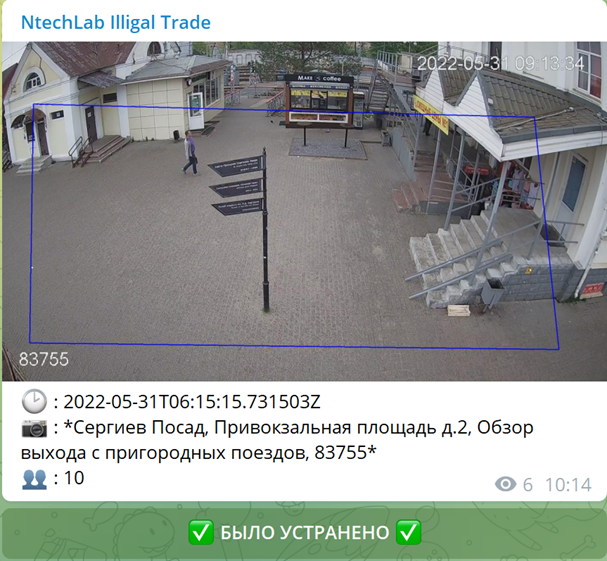 АЛГОРИТМ РАБОТЫ ИСКУСТВЕННОГО ИНТЕЛЛЕКТА НЕЗАКОННОЙ ТОРГОВЛИ
Фиксация видеокамерой НТ
1
Автоматическое направление нарушения в систему ЕГИС ОКНД
2
Отработка нарушения сотрудником ОМСУ
3
Модерация (мониторинг корректности устранения НТ)  МСХ МО
4
Повторная видео фиксация НТ
5
Нарушение устранено (отсутствует факт НТ 48 ч)
Нарушение не устранено
АЛГОРИТМ «Мобильная диспетчерская платформа»
ФотофиксацияВыполнение задачи
Видеофиксация Каждые 3 часа
ОМСУ выполнение 
МВД принятие мер
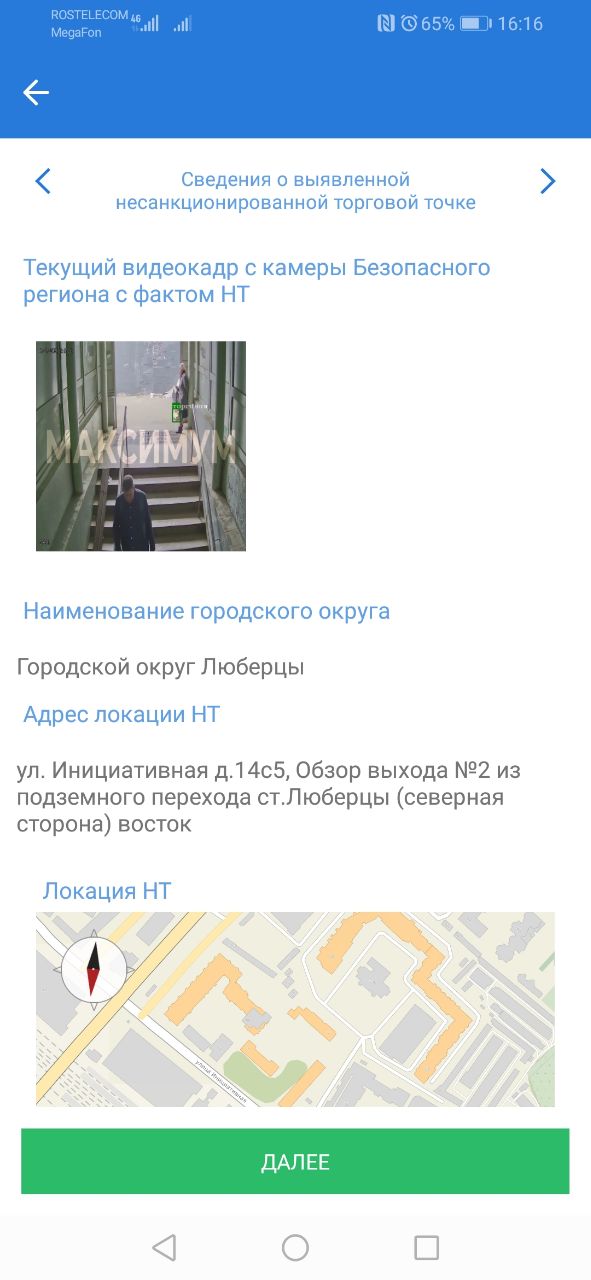 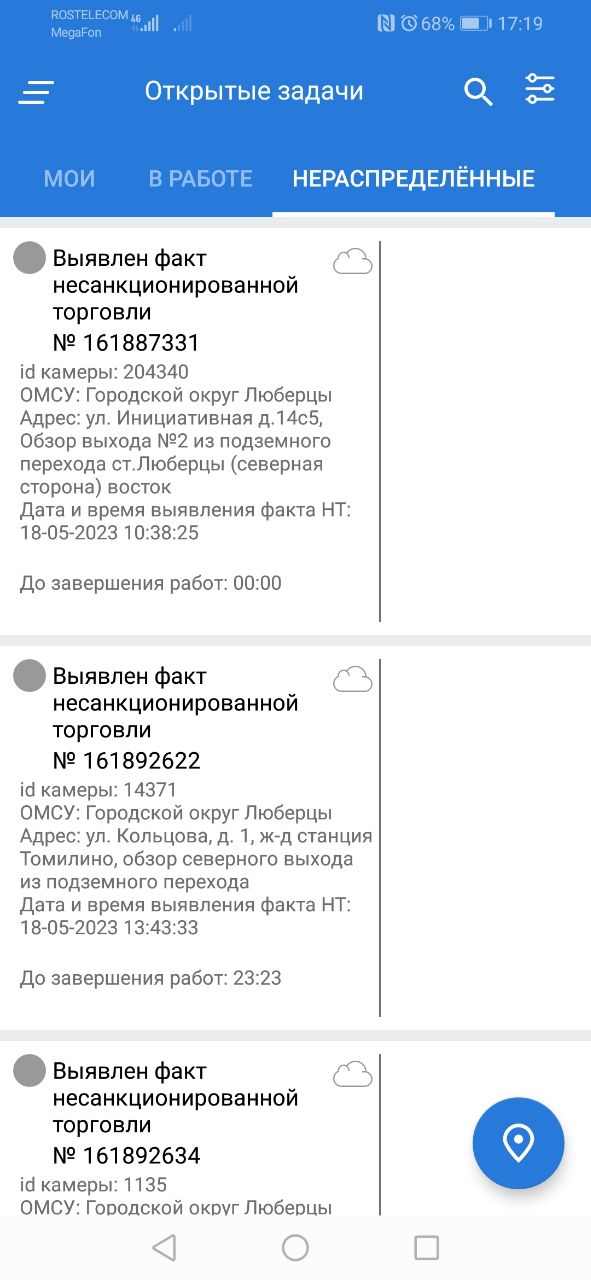 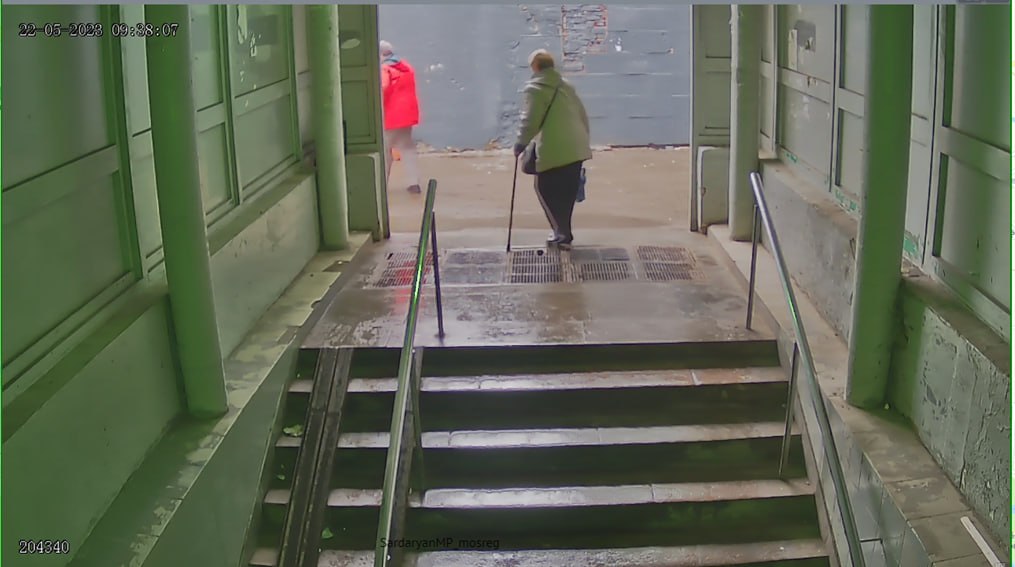 Формирование задачи в МП «Проверки Подмосковья»
Задача в МП. 
Срок устранения 24 часа
УСТРАНЕНИЕ
7
ЛЕГАЛИЗАЦИИ НЕЗАКОННОЙ ТОРГОВЛИ
Нарушение выявленное искусственным интеллектом
Легализация
БЫЛО
СТАЛО
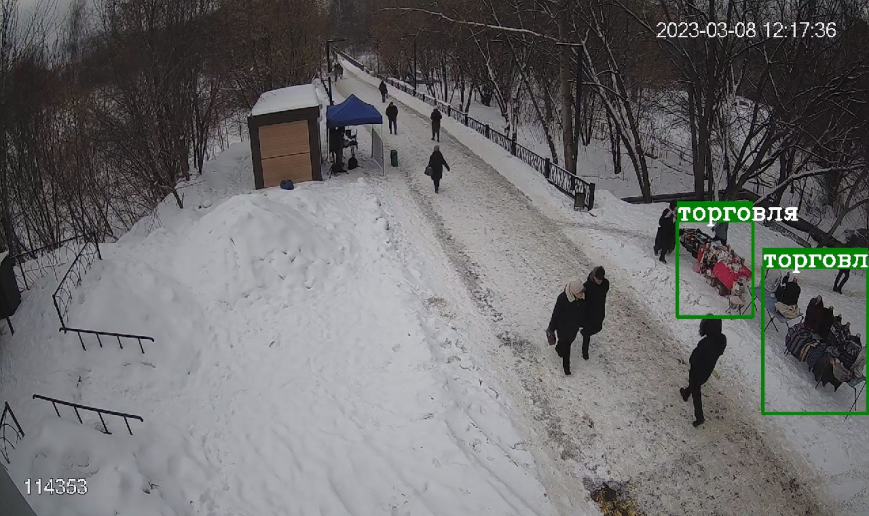 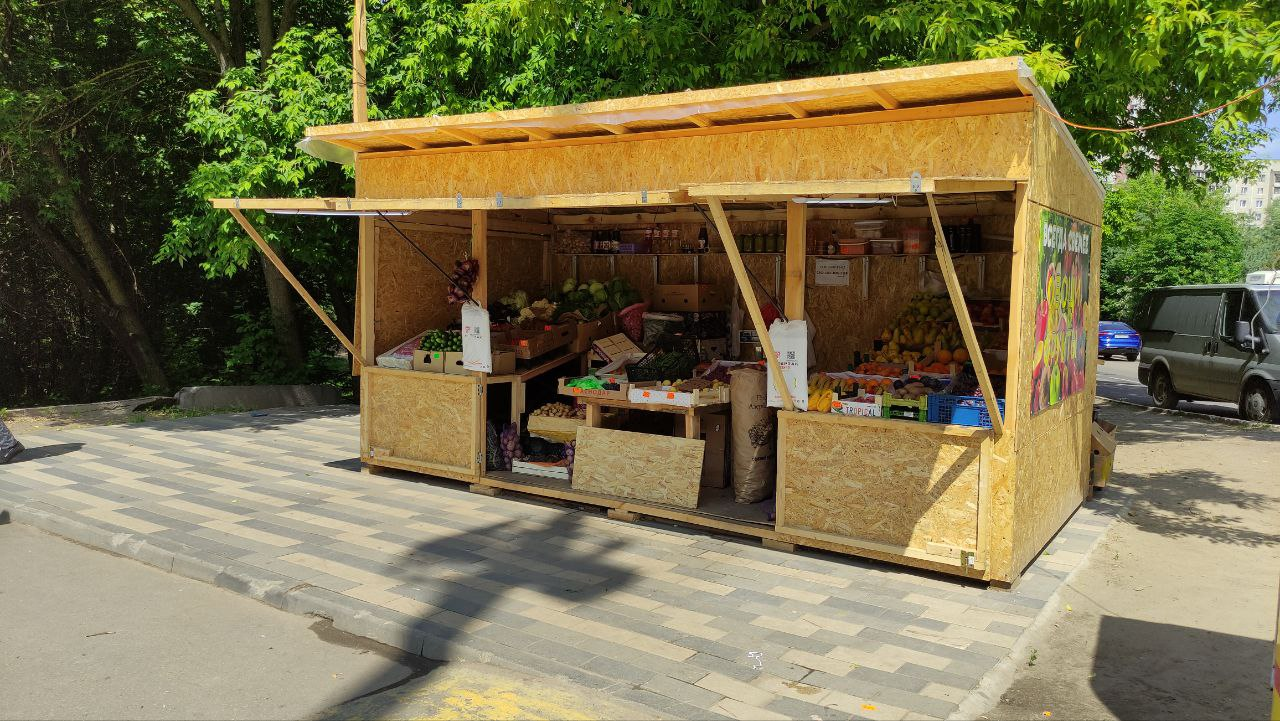 ЛЕГАЛИЗАЦИИ НЕЗАКОННОЙ ТОРГОВЛИ
Нарушение выявленное искусственным интеллектом
Легализация
СТАЛО
БЫЛО
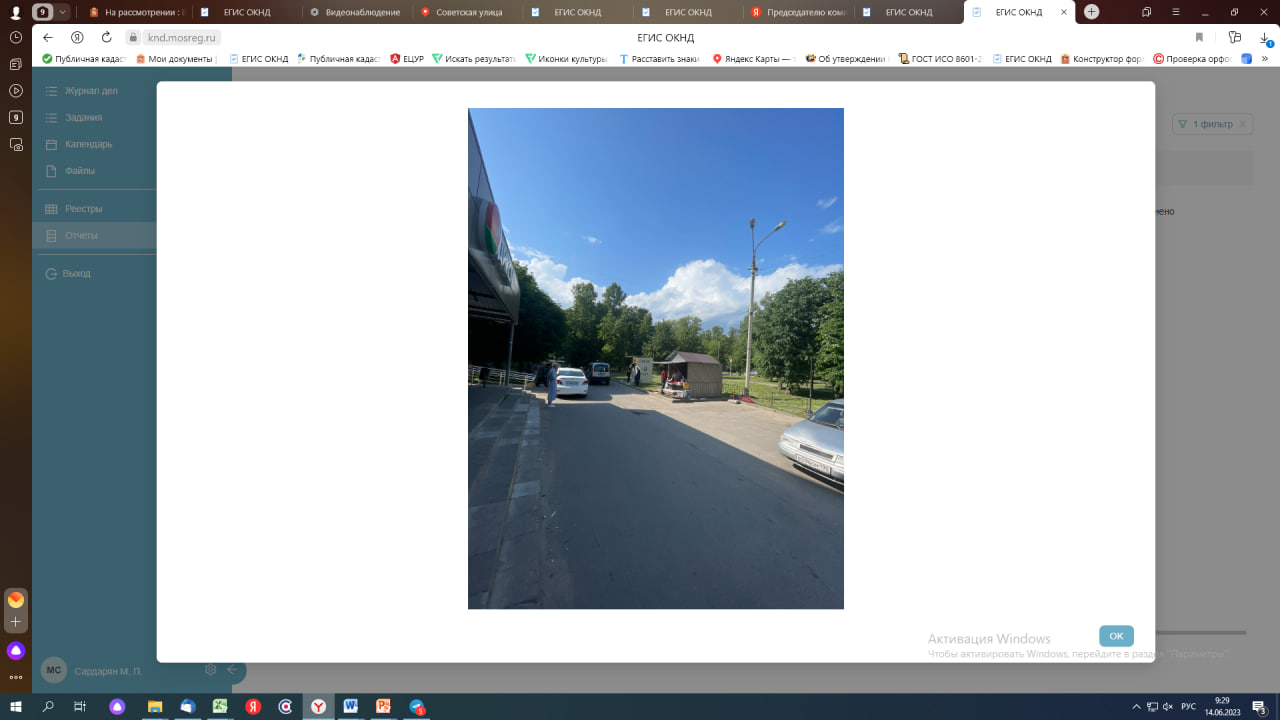 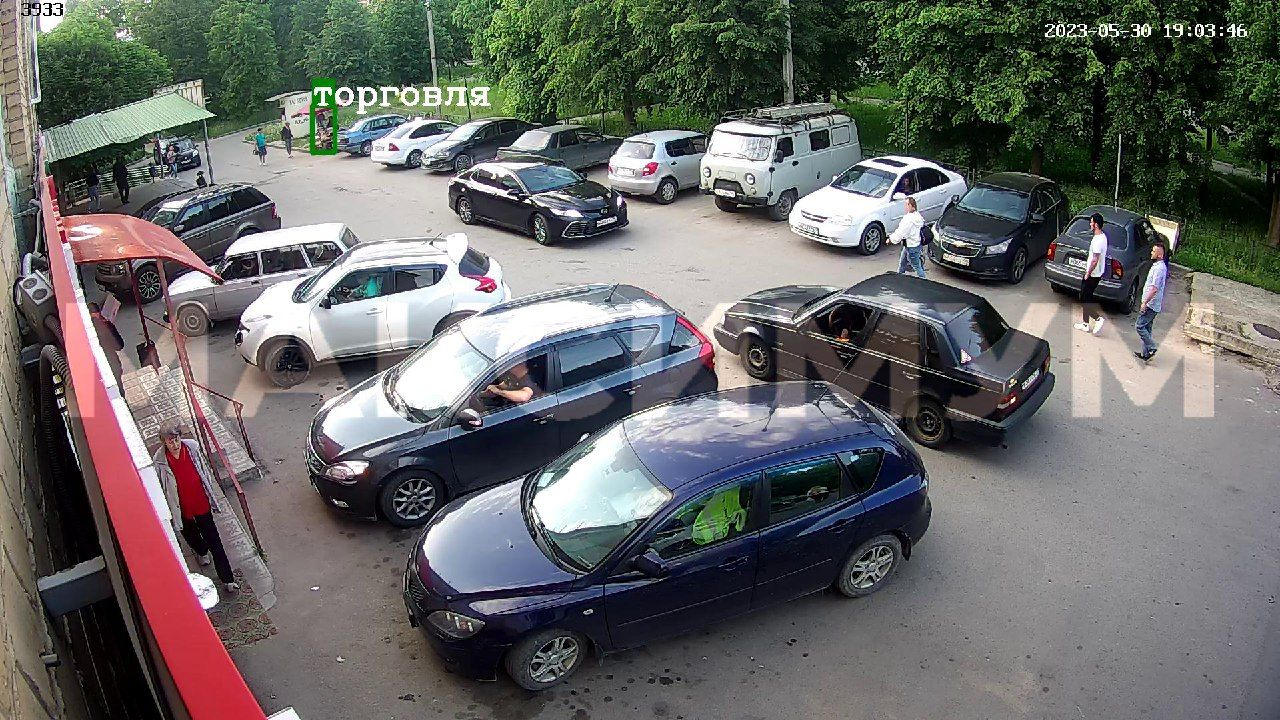 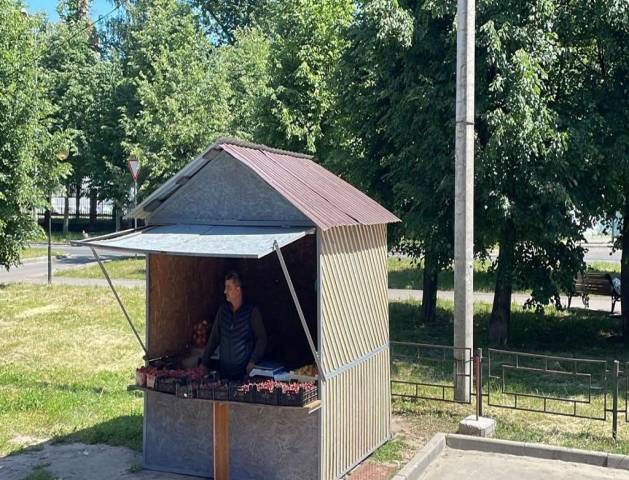 РЕЗУЛЬТАТЫ РАБОТЫ ИСКУССТВЕННОГО ИНТЕЛЛЕКТА
ЗАДЕЙСТВОВАНО
РЕЗУЛЬТАТ
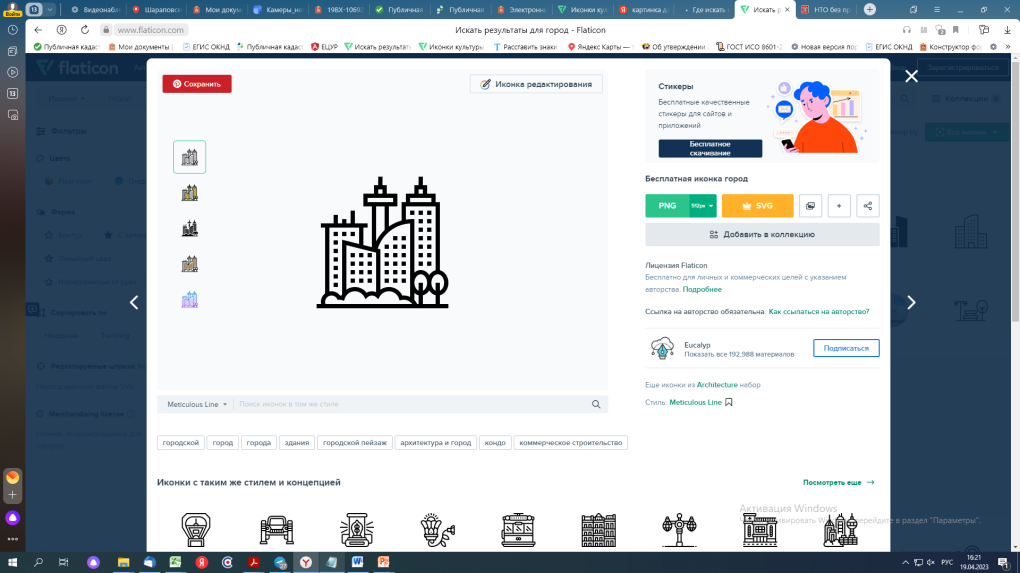 Городских округов
43
71
В работе
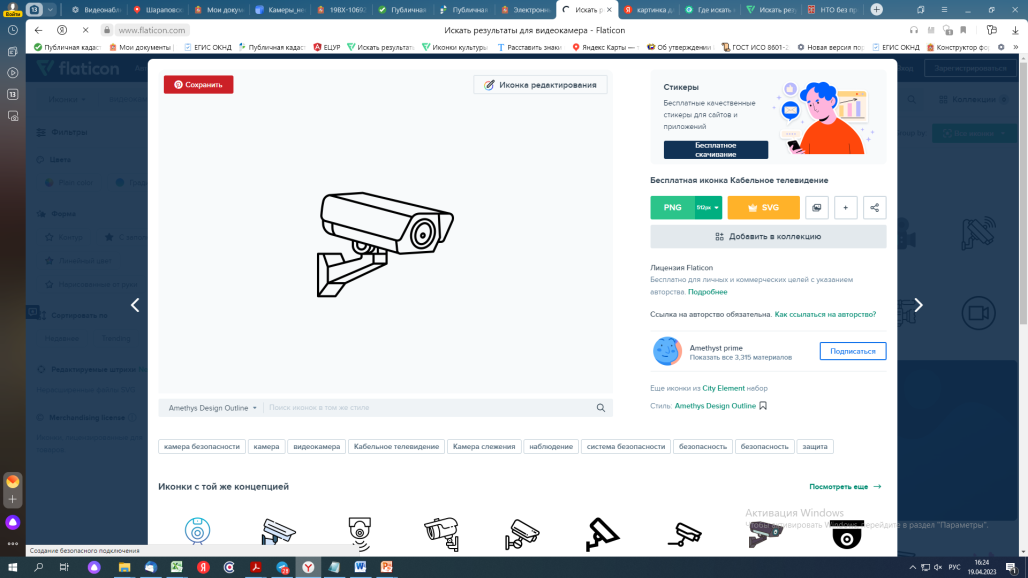 3000
ВК
91
Устранено мест НТ. ЛИКВИДАЦИЯ
172
Локаций
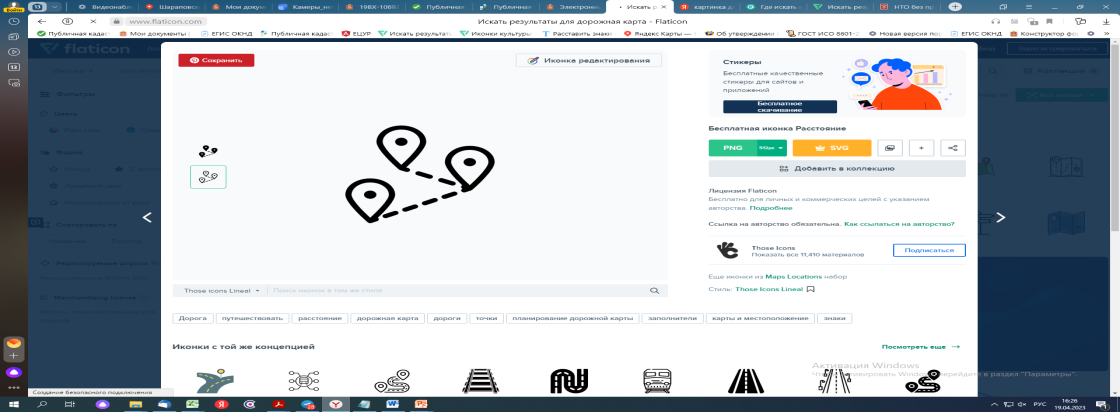 10
Устранено. ЛЕГАЛИЗОВАНО
8 003
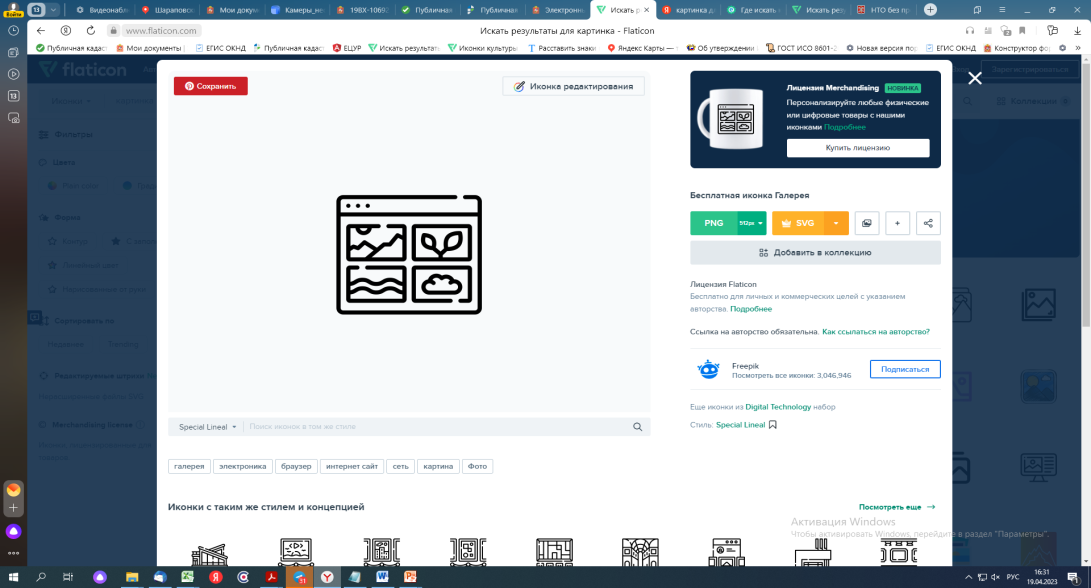 Видеофиксации
ДИНАМИКА ЖАЛОБ ПО НЕЗАКОННОЙ ТОРГОВЛЕ ЗА 3 КВ. 2023 ГОДА
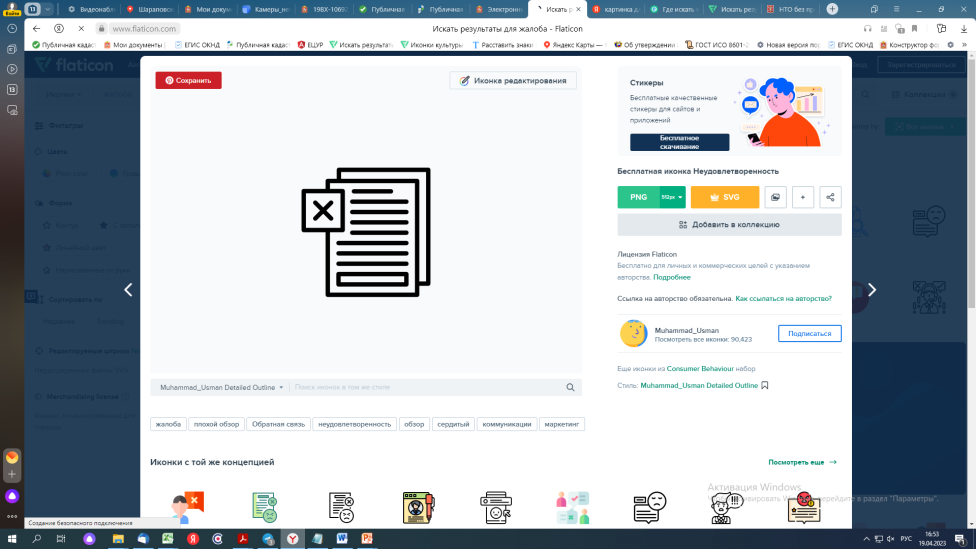 602
Снижение кол-ва официальных жалоб на
Жалобы 2 квартал
2023
5%
572
Жалобы 3 квартал
2023
ВСЕГО ШТРАФОВ АППГ
штрафов +51% к 2022 году
млн. руб  +35 % к 2022 году
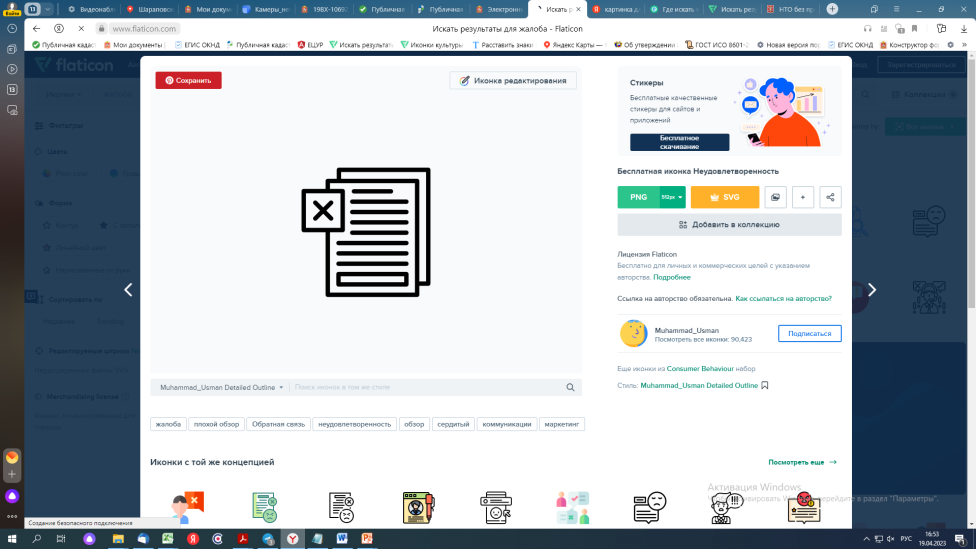 ВСЕГО НАРУШЕНИЙ
4 635   выявлено
3 368   устранено
ЭФФЕКТИВНОСТЬ
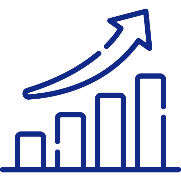 ликвидация конкуренции в пользу законного бизнеса
легализация и приведение в соответствие мест возникновения незаконной торговли
повышение безопасности в сферах ПДД и СанПиНа
уменьшение количества жалоб граждан на уличную несанкционированную торговлю
11